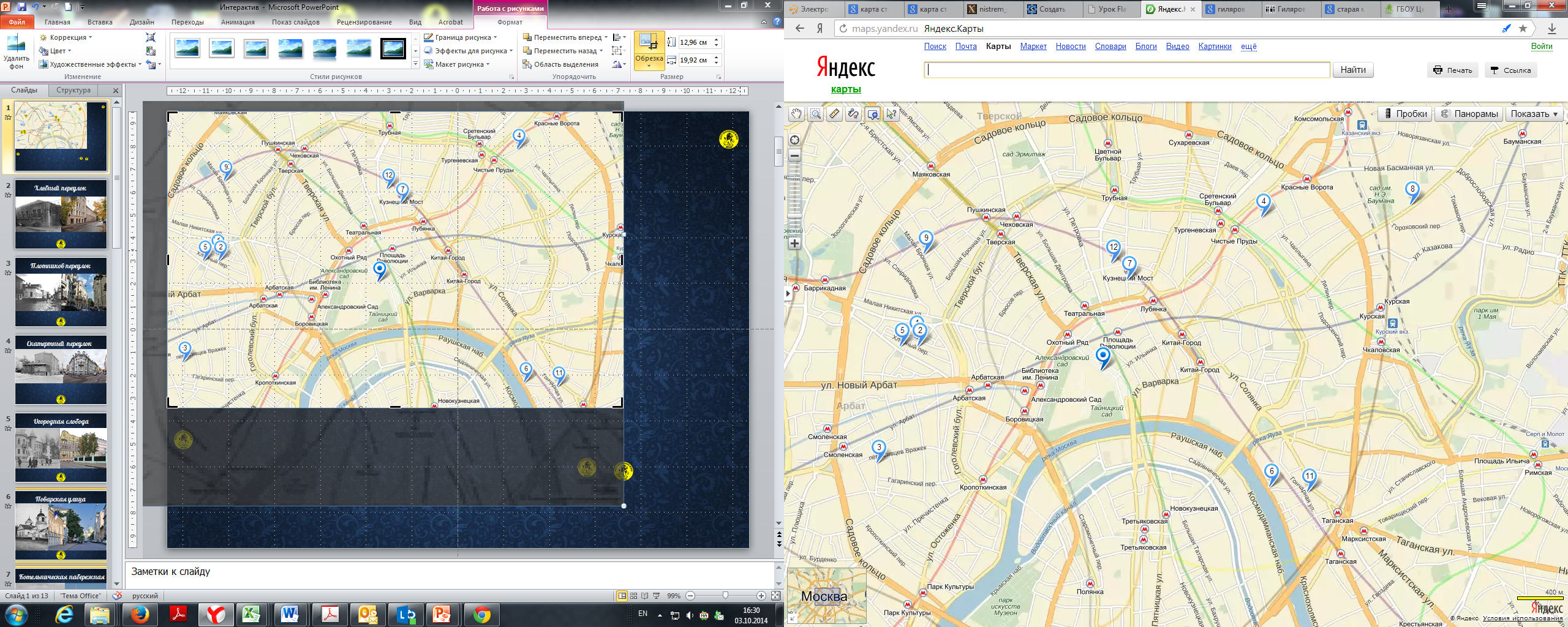 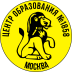 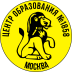 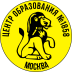 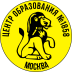 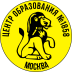 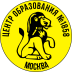 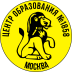 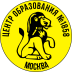 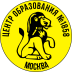 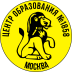 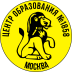 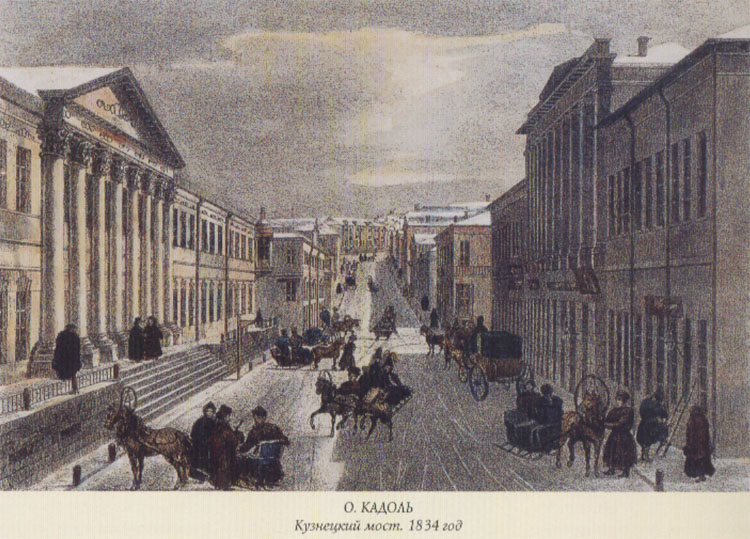 Кузнецкий мост
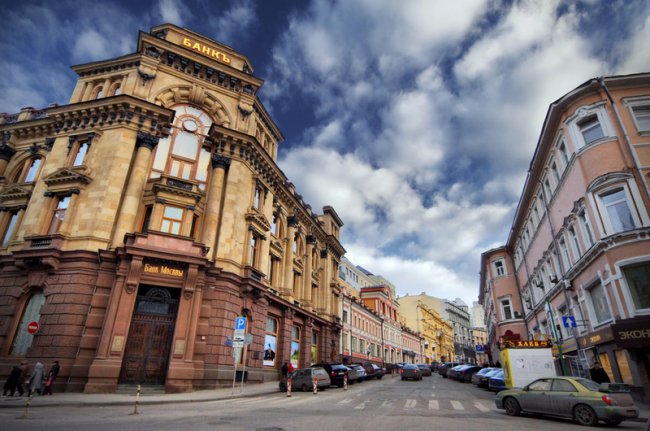 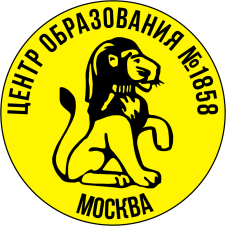 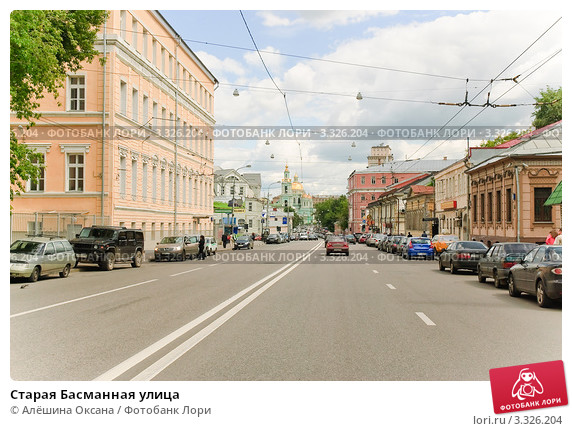 Басманная улица
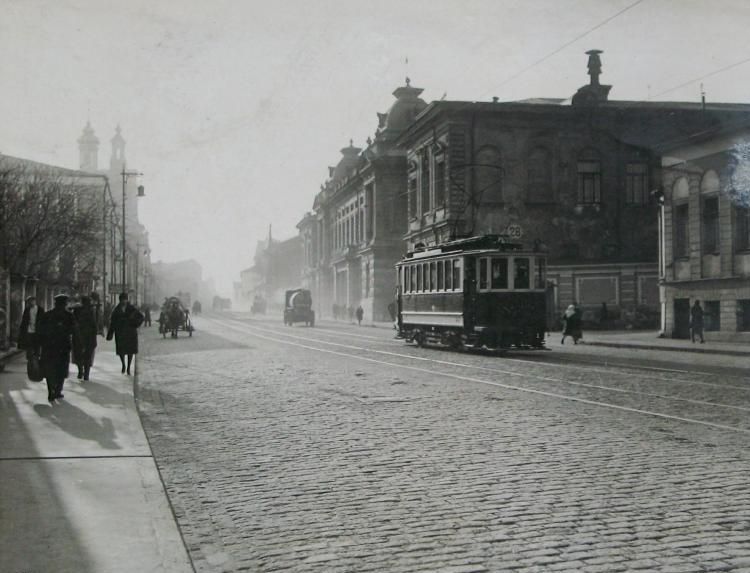 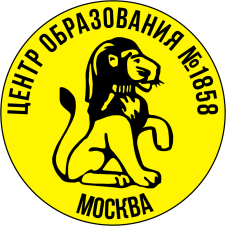 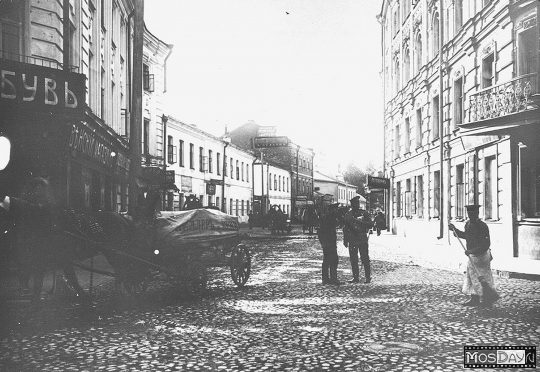 Малая Бронная улица
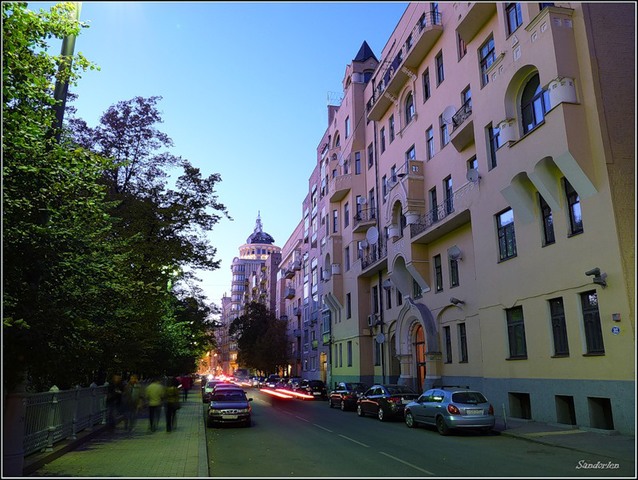 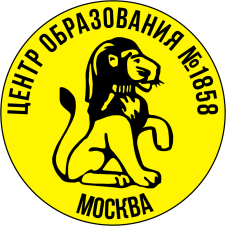 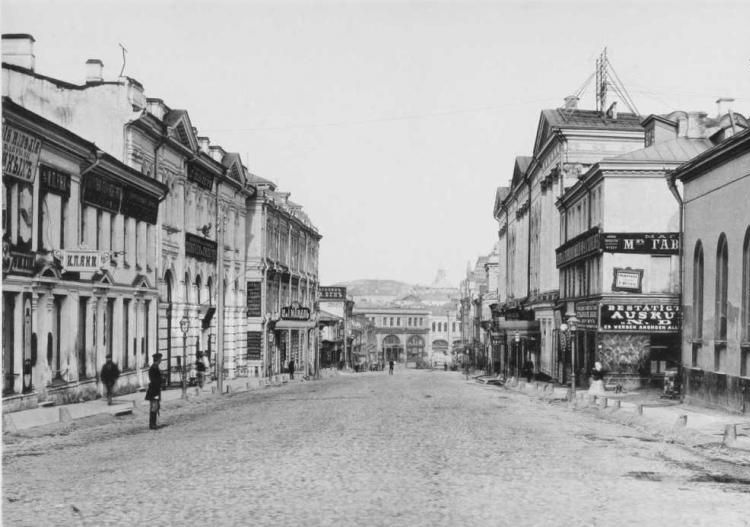 Пушечная улица
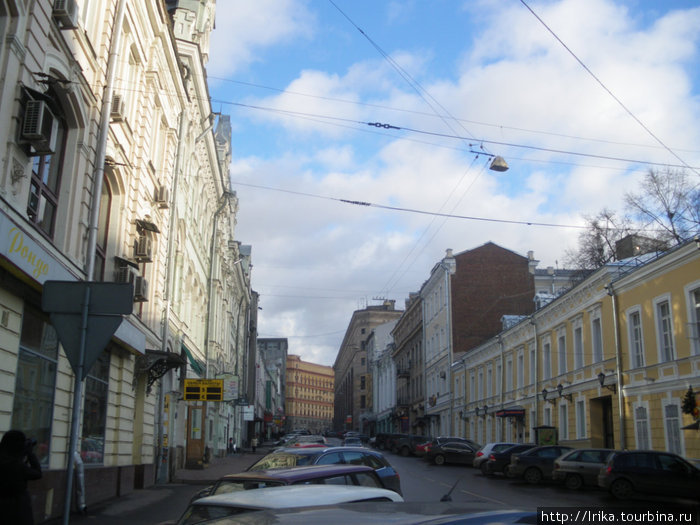 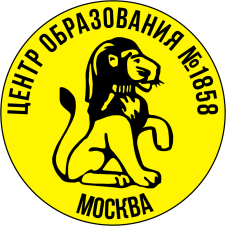 Котельническая набережная
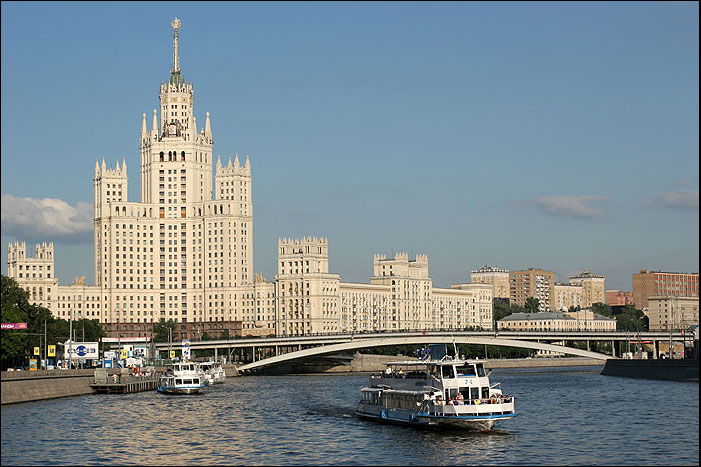 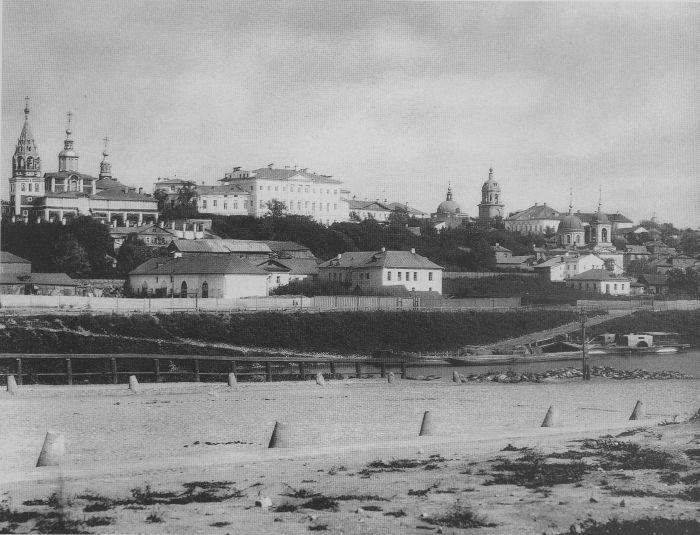 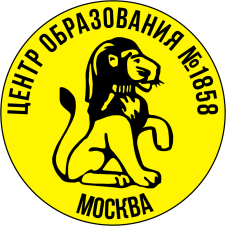 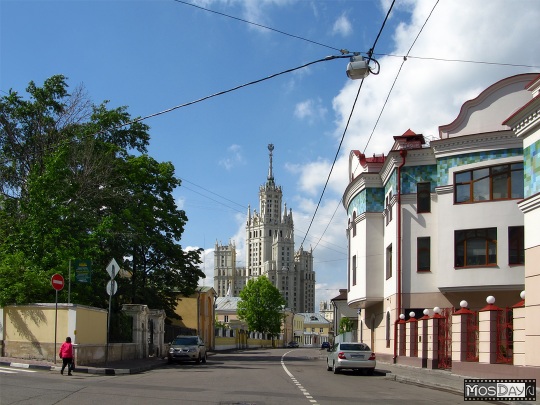 Гончарная улица
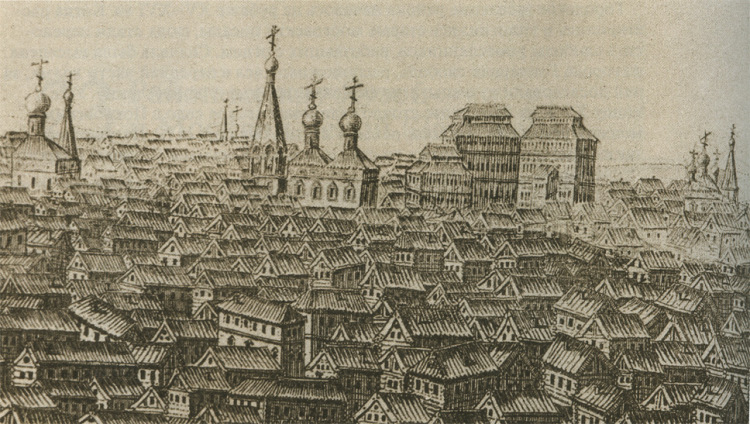 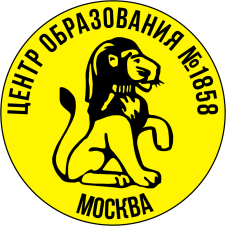 Кожевническая улица
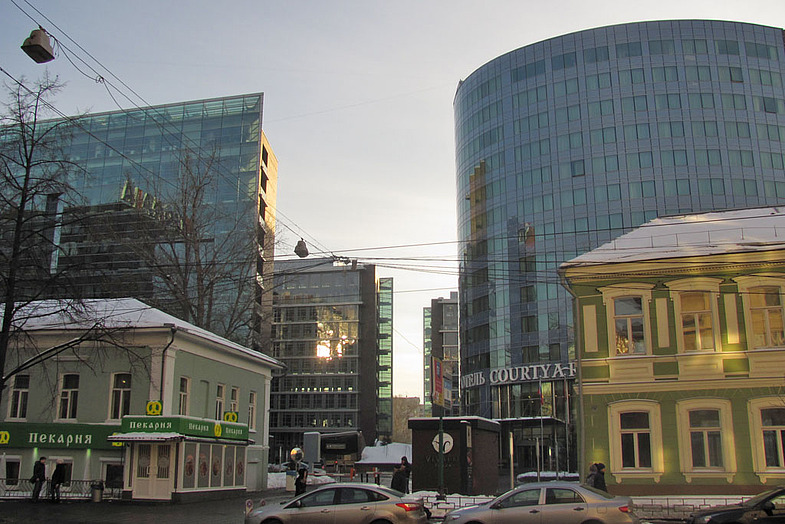 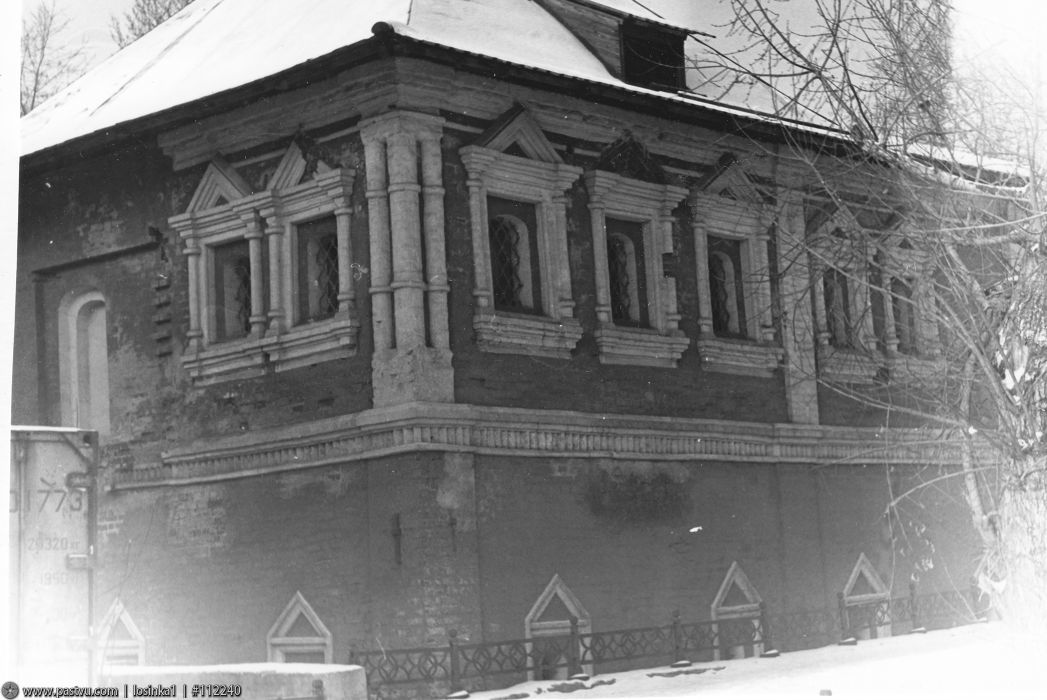 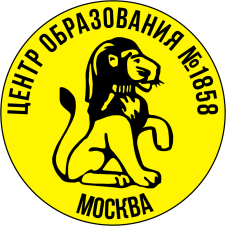 Плотников переулок
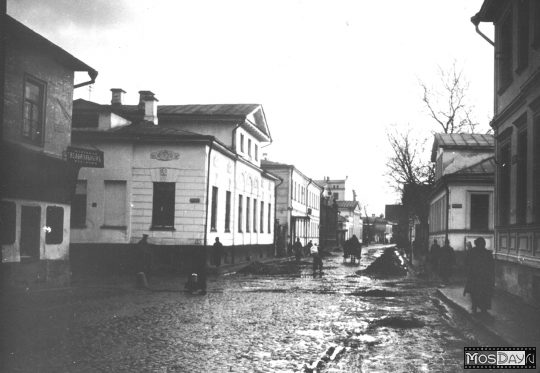 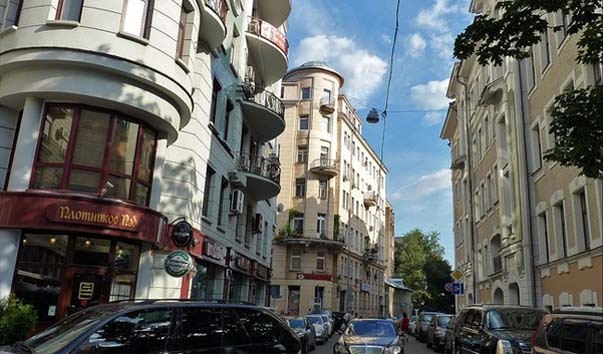 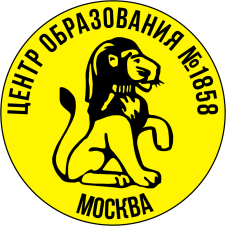 Поварская улица
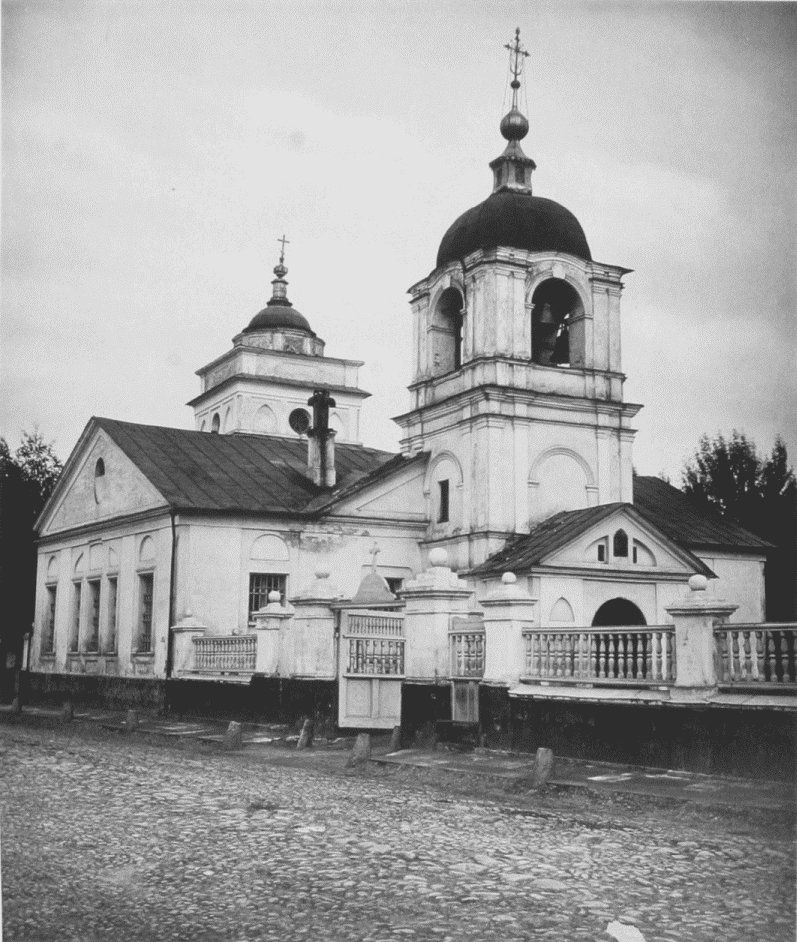 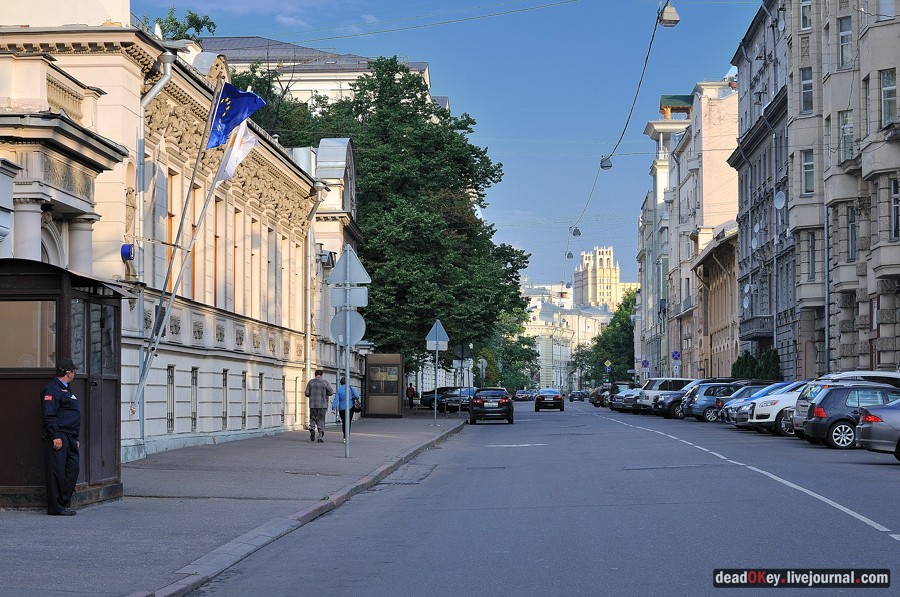 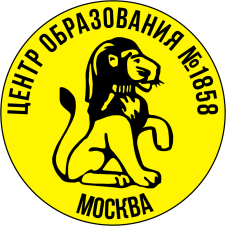 Хлебный переулок
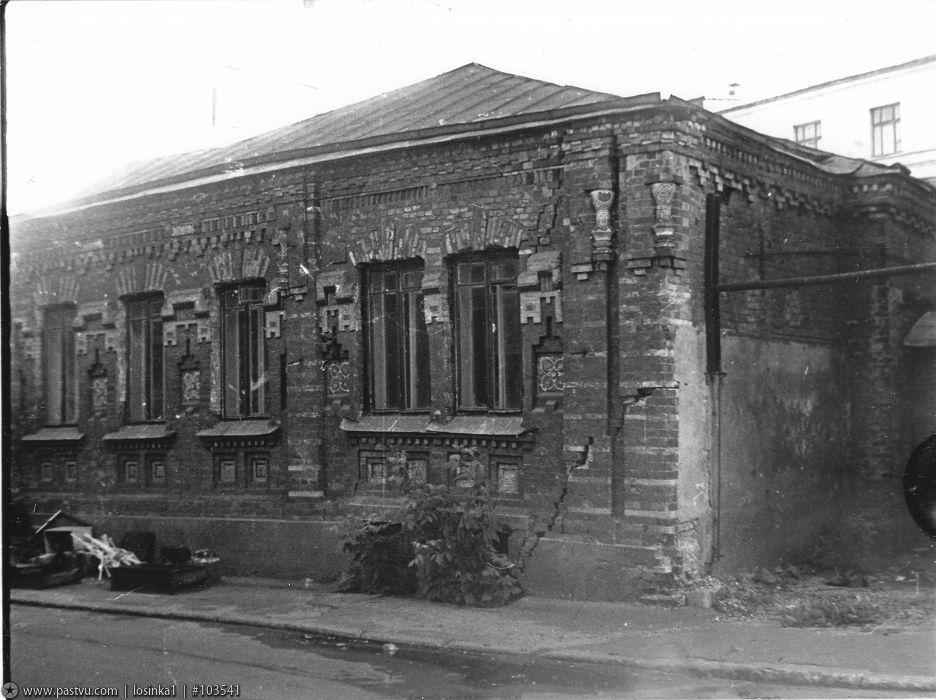 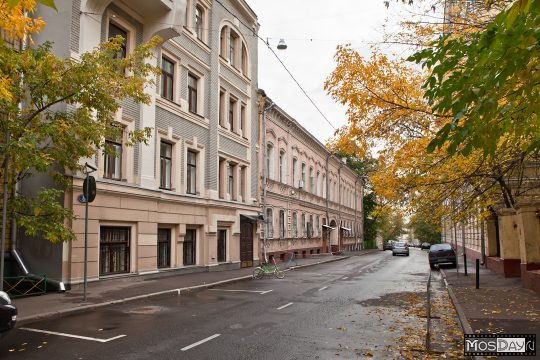 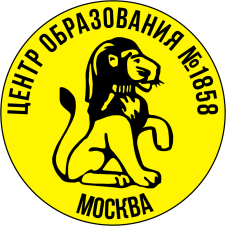 Скатертный переулок
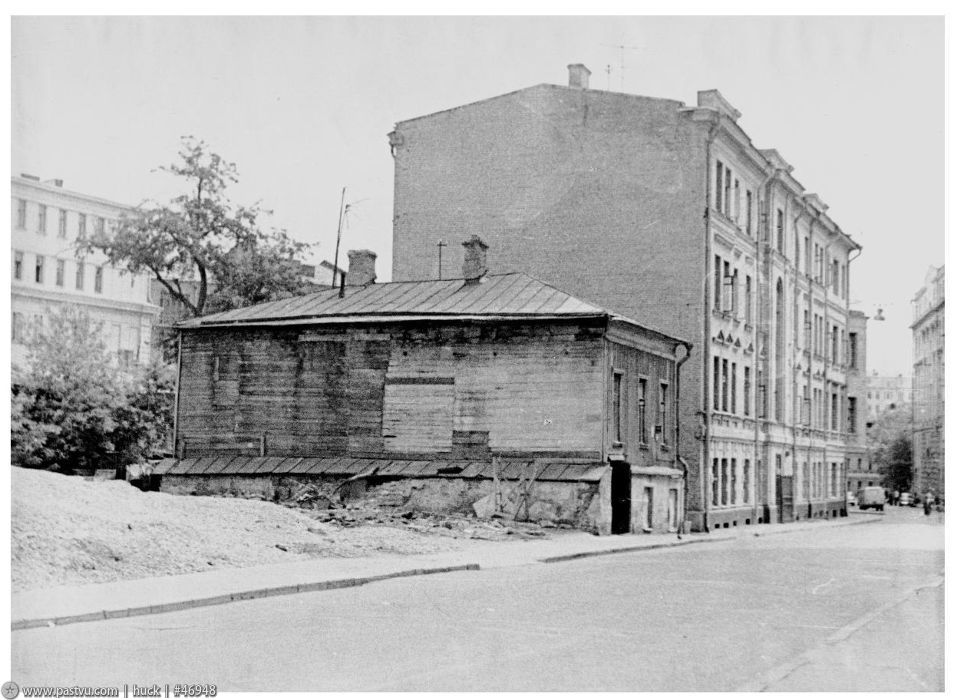 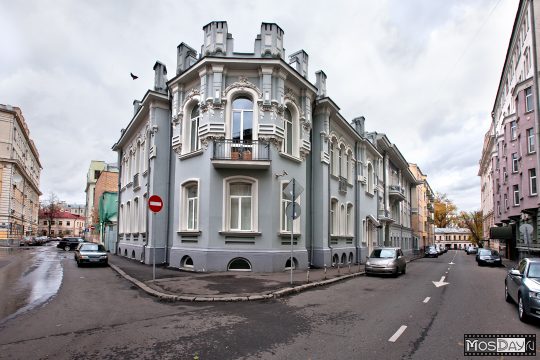 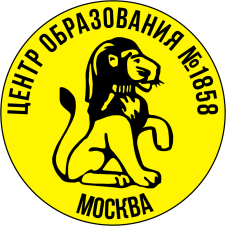 Огородная слобода
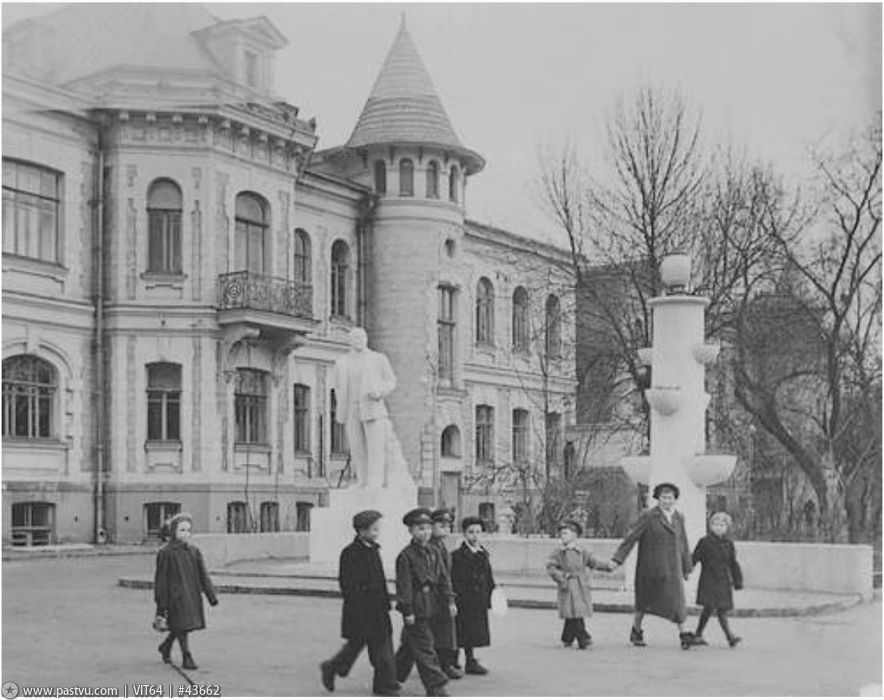 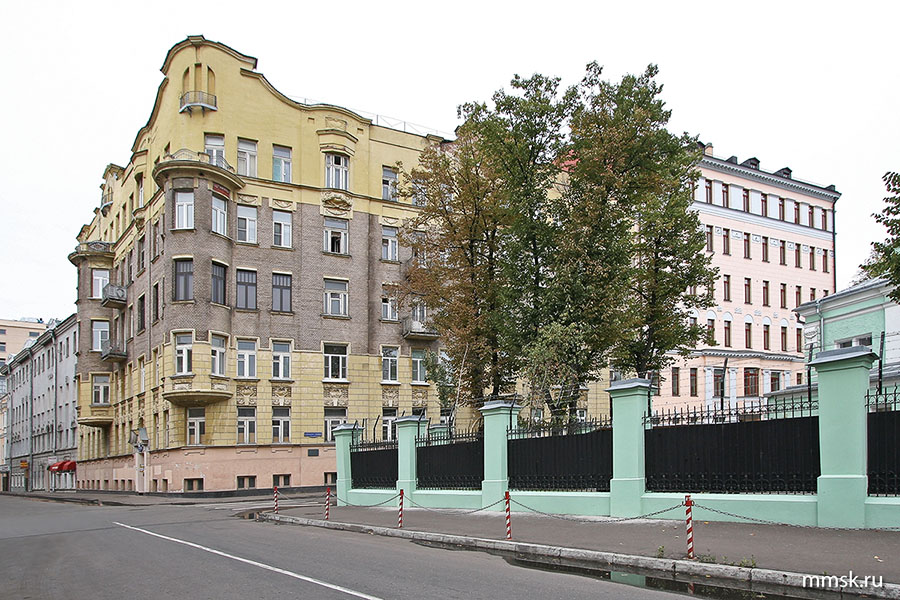 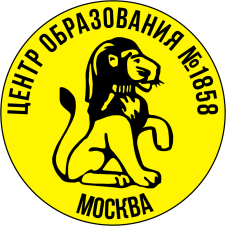